Литературная Викторина по теме»Улицы города Приозерска, названные в честь писателей и  поэтов
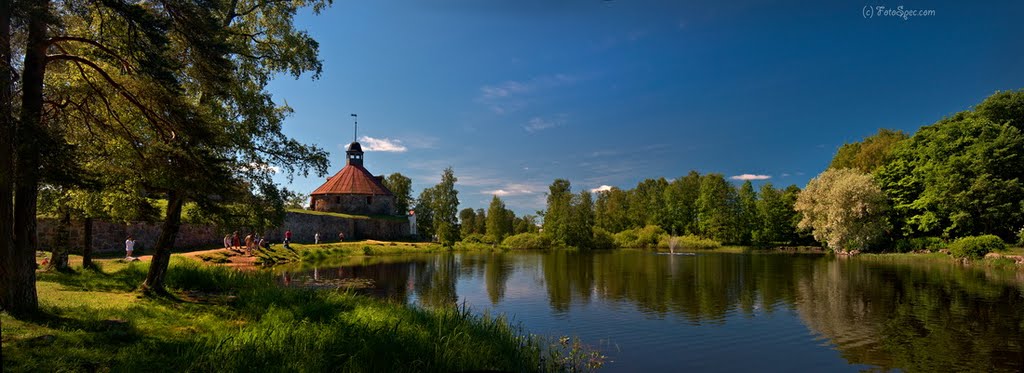 Разработана педагогом - библиотекарем СОШ №4  города Приозерска  Горской С.А.
ТОПОНИ́МИКА  - это наука  изучающая географические названия (топонимы) – их значение, происхождение, структуру, территорию распространения
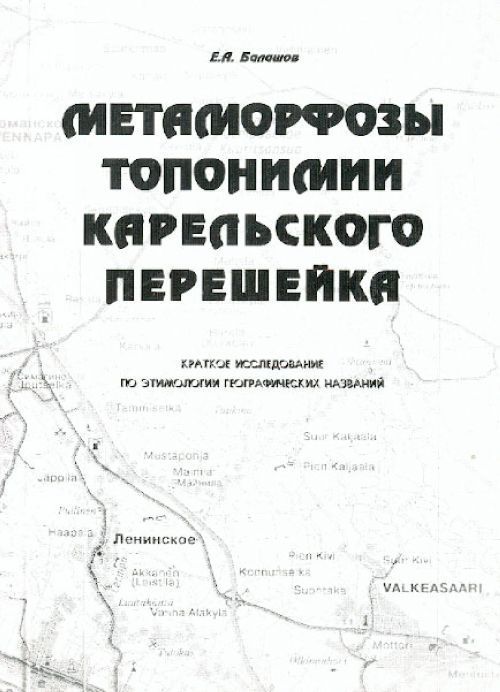 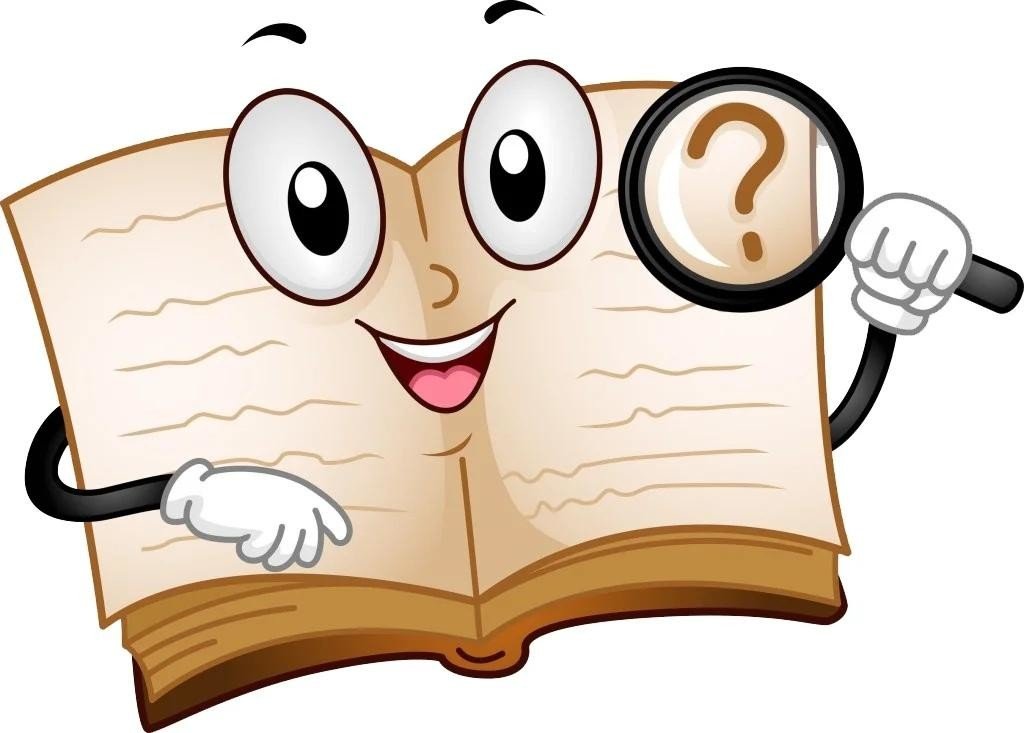 Топонимика ошибочно недооценивается в современном обществе, несмотря на факт возникновения данного термина уже в 60-х годах девятнадцатого столетия. Знания, получаемые путем исследования топонимов, могут быть полезны людям не только с точки зрения географии или истории, но и существенно помочь им в изучении культуры и даже родного языка. Именно этой разносторонней направленностью использования результатов и обусловлена необходимость уделить должное внимания топонимике как науке.
Литература
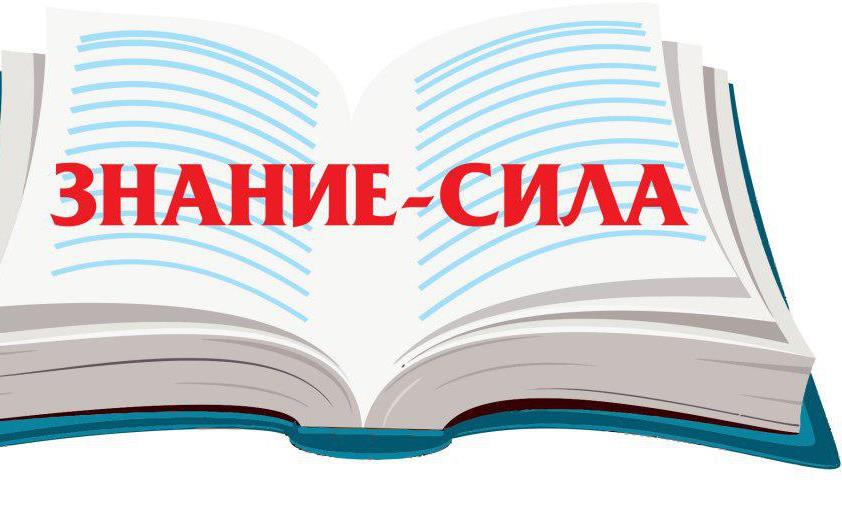 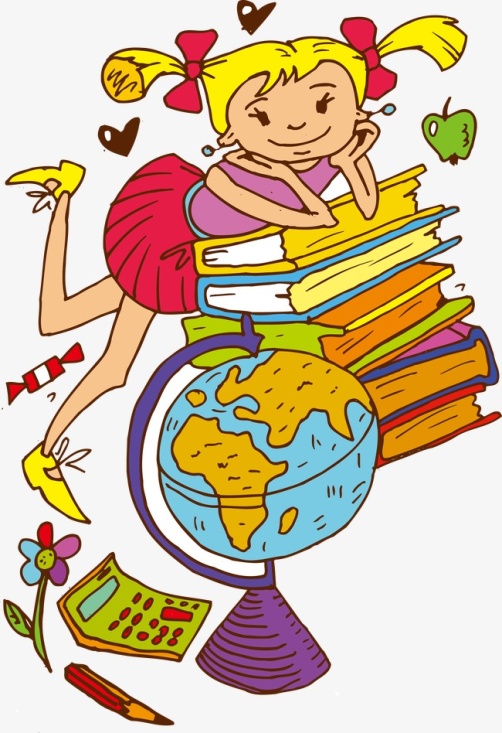 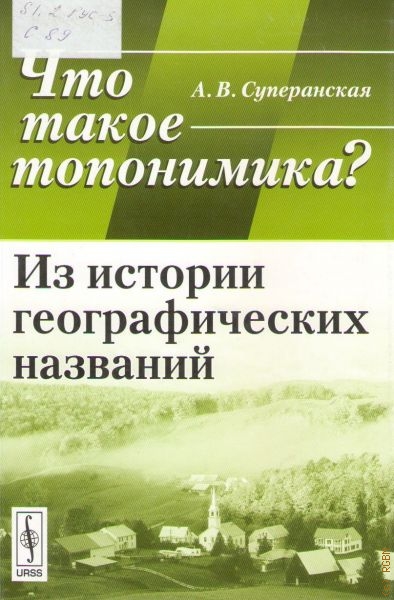 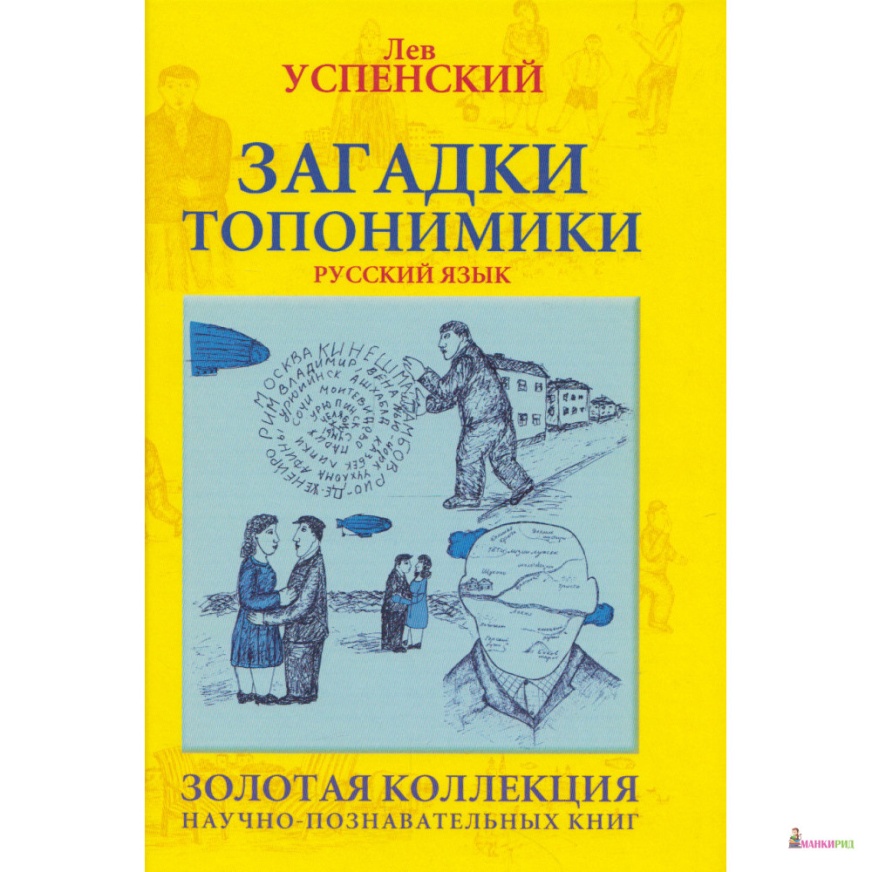 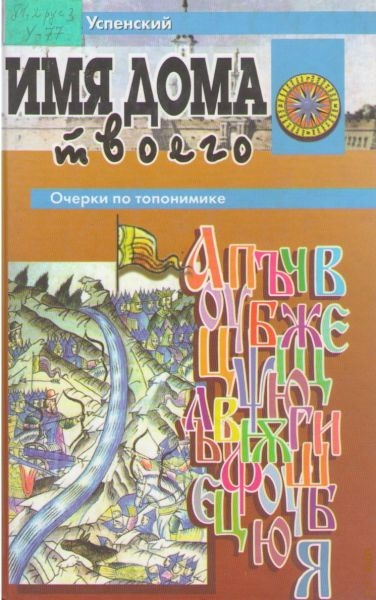 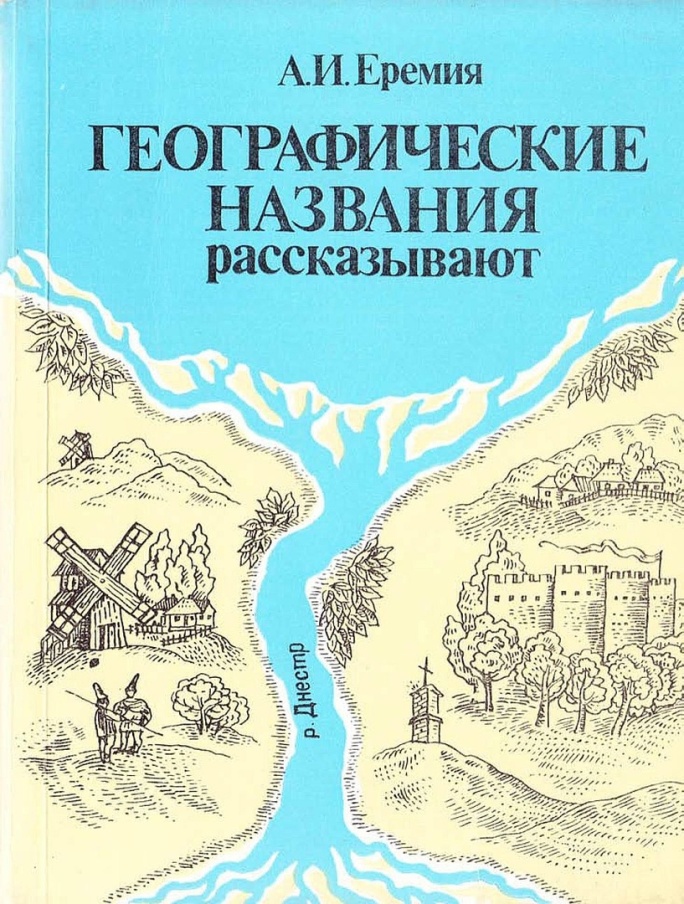 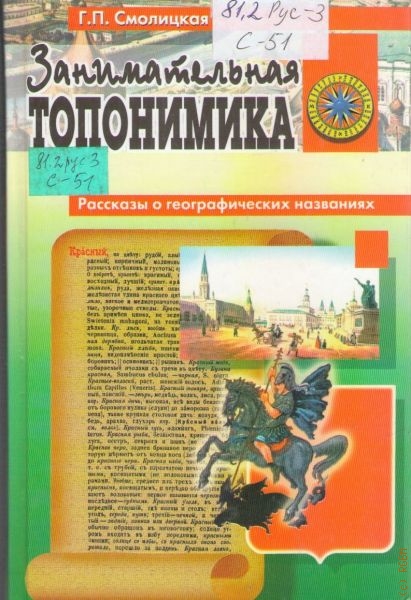 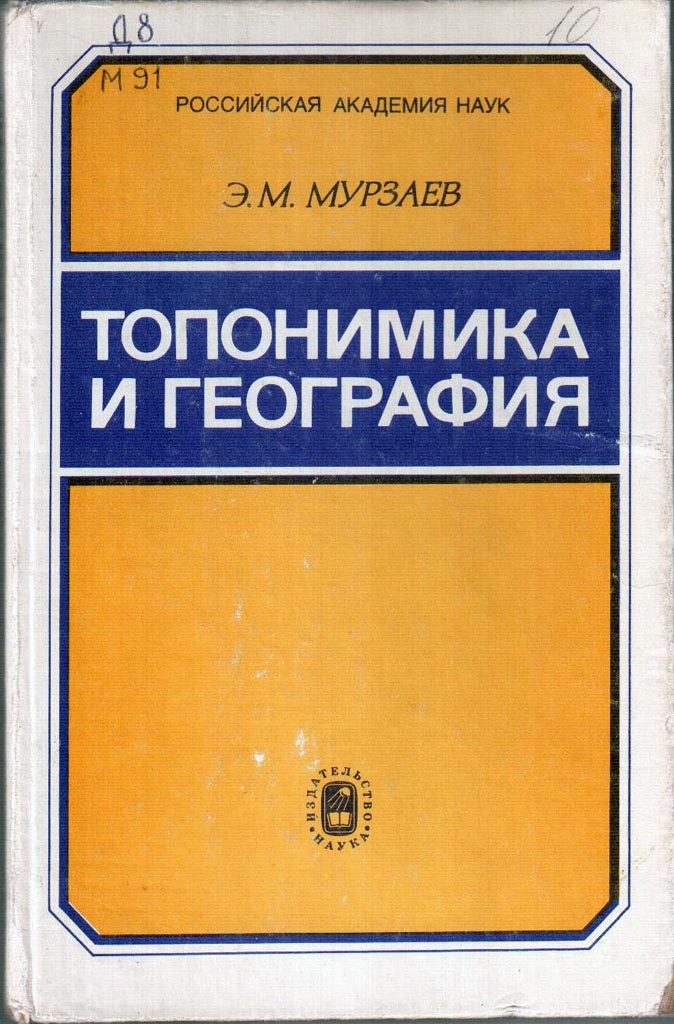 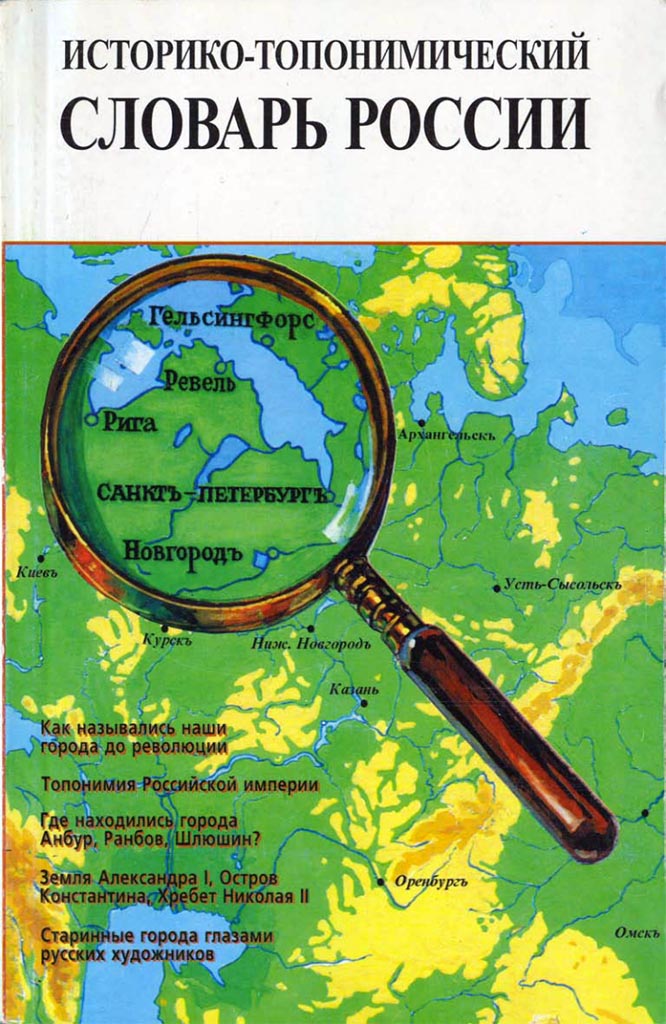 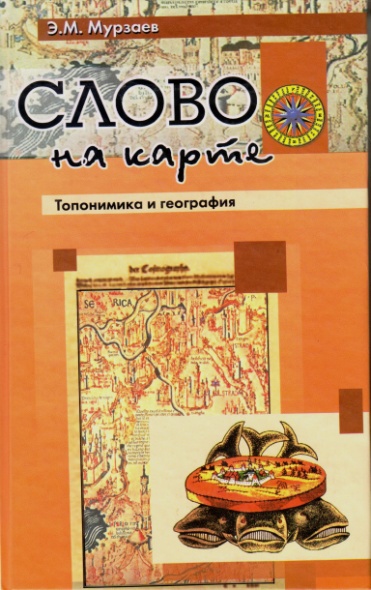 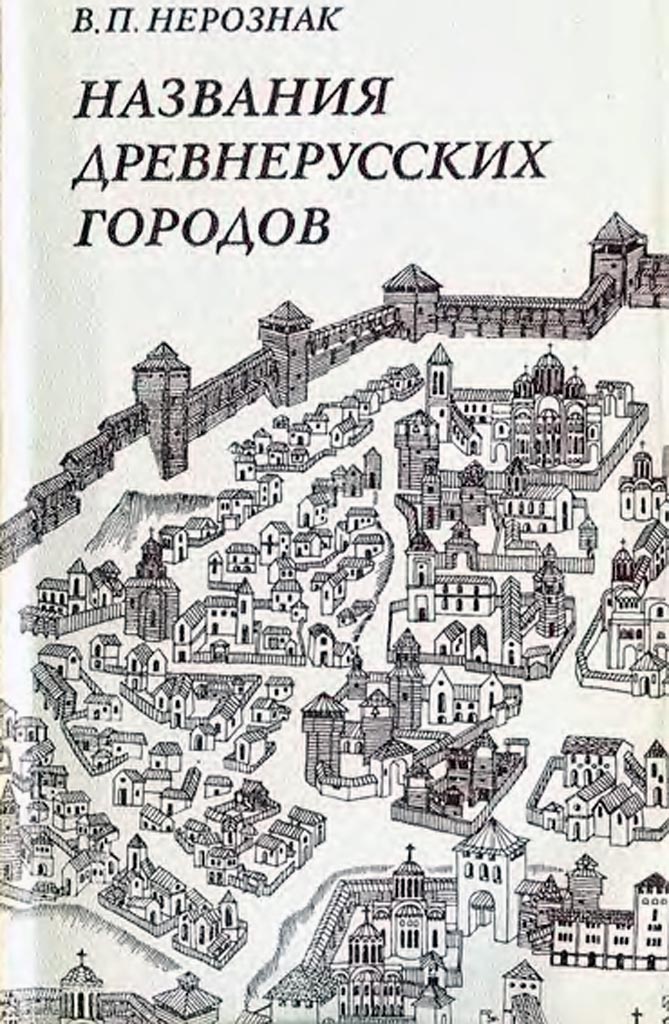 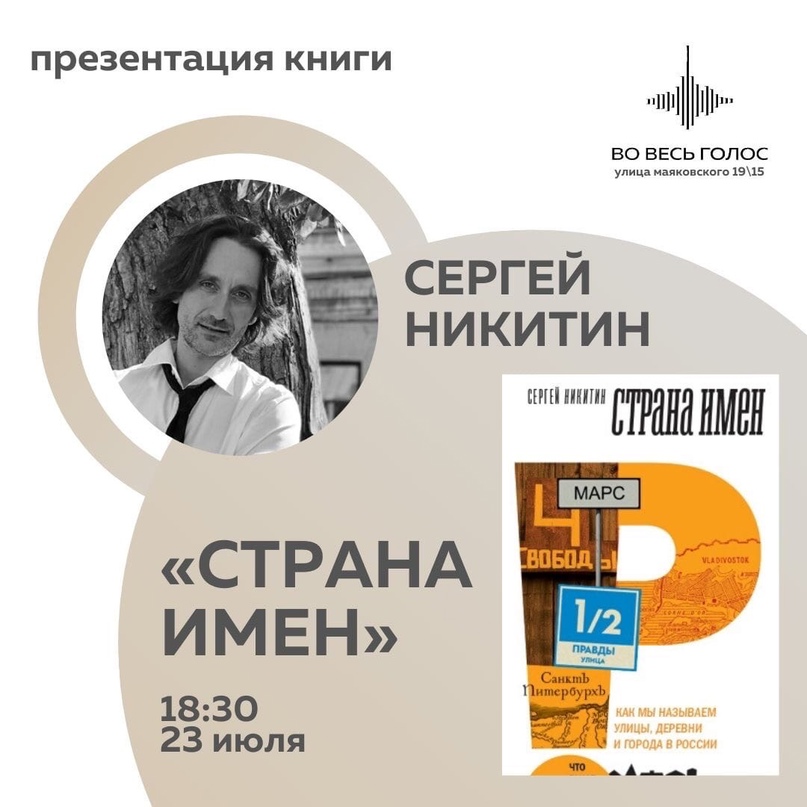 Книга историка-урбаниста Сергея Никитина «Страна имен» приглашает в гран-тур по карте страны, чтобы раскрыть красоту и смысл названий площадей, улиц, городов, сел.Страна живет, дышит именами, возмущается, восхищается ими, про неё и ее имена эта книга. 
Имена – отличная тема для общения с любым собеседником. Написанная на архивных источниках, материалах прессы и интервью, книга историка Сергея Никитина раскрывает красоту, изначальный эмоциональный заряд и смысл сотен знаменитых и малоизвестных имен. Каждая глава – путешествие по огромной стране
«Страна имен. Как мы называем улицы, деревни и города в России»
Сергей Никитин
Издательство Новое Литературное Обозрение, 2020
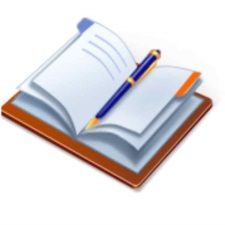 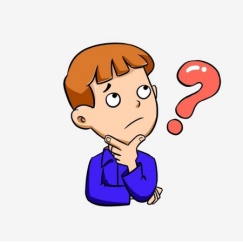 Сколько улиц Приозерска носят фамилии писателей и поэтов ?
№1
10 – Белинского, Горького, Гоголя, Жуковского, Короленко, Маяковского, Пушкина,
Толстого, Чехова, Чернышевского
Кто дает названия улицам?
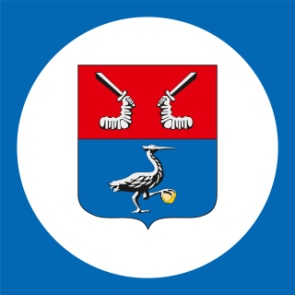 № 2
В каждом населённом пункте работает своя администрация, которая и занимается придумыванием названий новым улицам или переименованием старых. Утверждает исполком Ленинградского областного Совета народных депутатов.
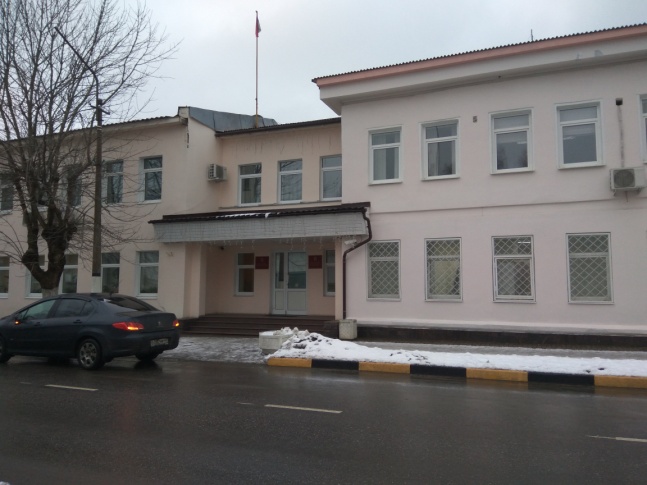 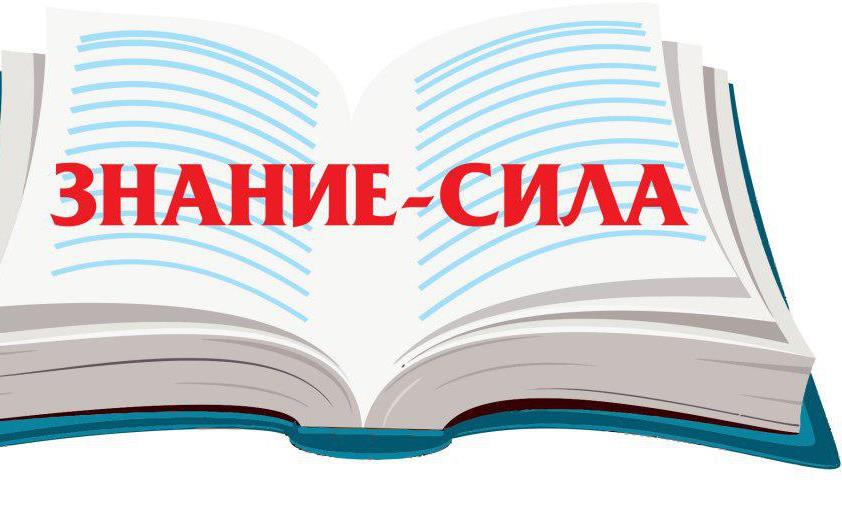 Как называется наука, изучающая название улиц?
№ 3
Годонимика – это наука, которая изучает названия улиц, их смысловое значение, написание, произношение, а также историю их появления.
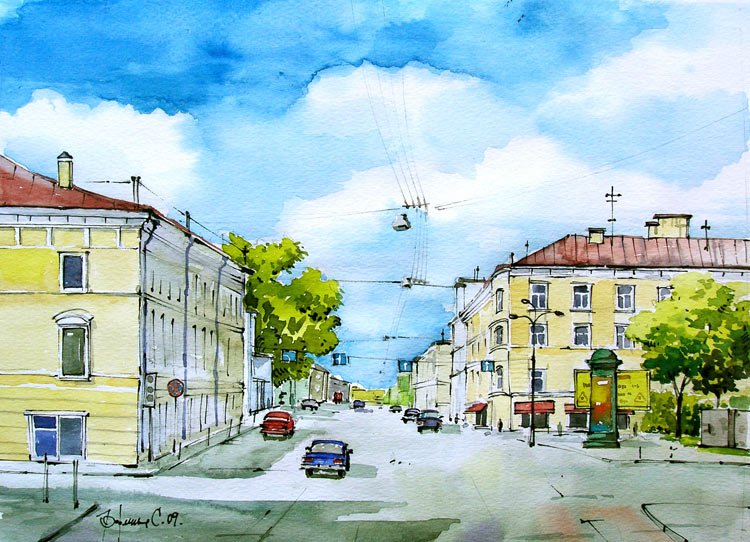 Почему названия улиц нашего  города менялись несколько раз?
№4
Потому что  город в разные исторические периоды принадлежал разным государствам.  Он был  русским, шведским, финским и снова русским.
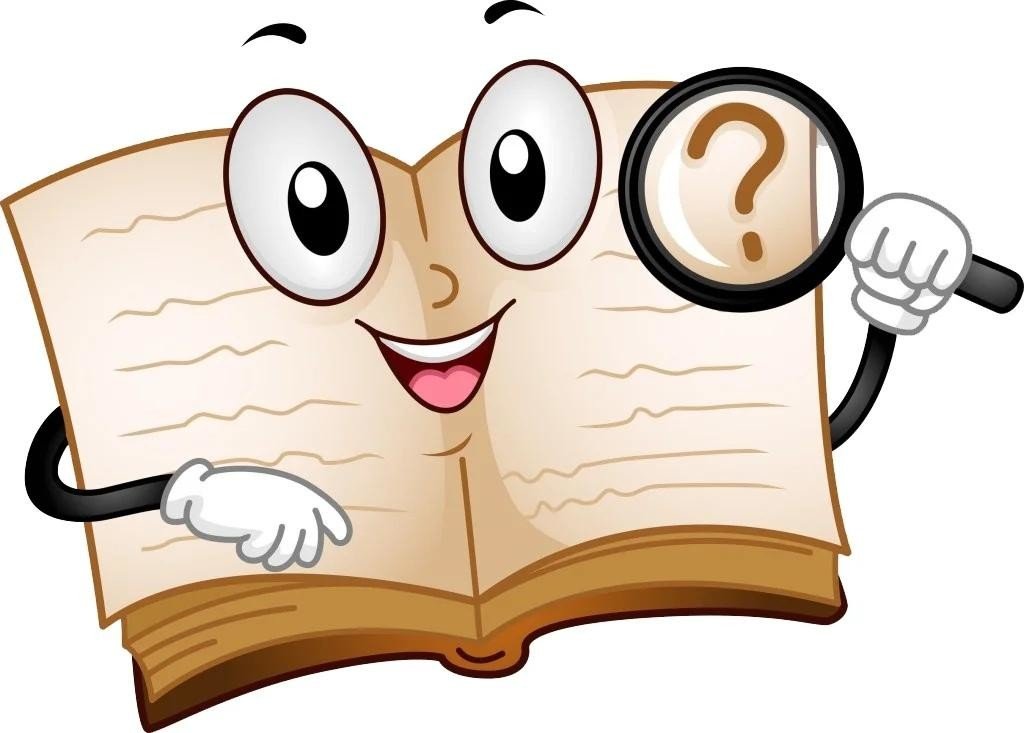 Когда были заменены финские названия улиц ?
№5
Замена происходила после освобождения города после 1944года
Именами, каких поэтов названы улицы Приозерска?
№6
Пушкина, Маяковского, Жуковского
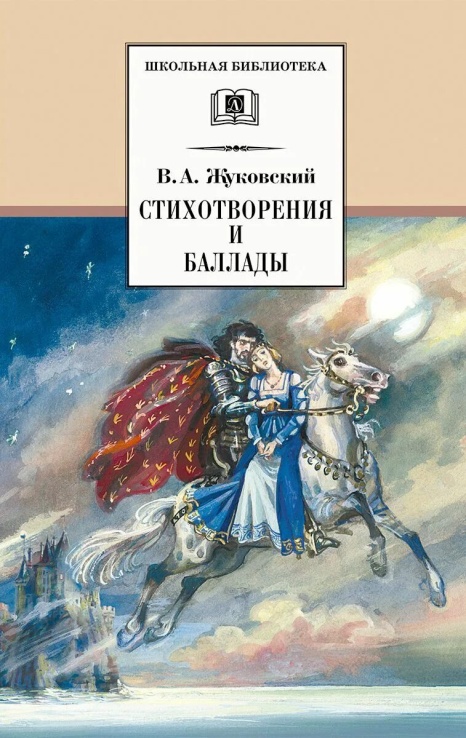 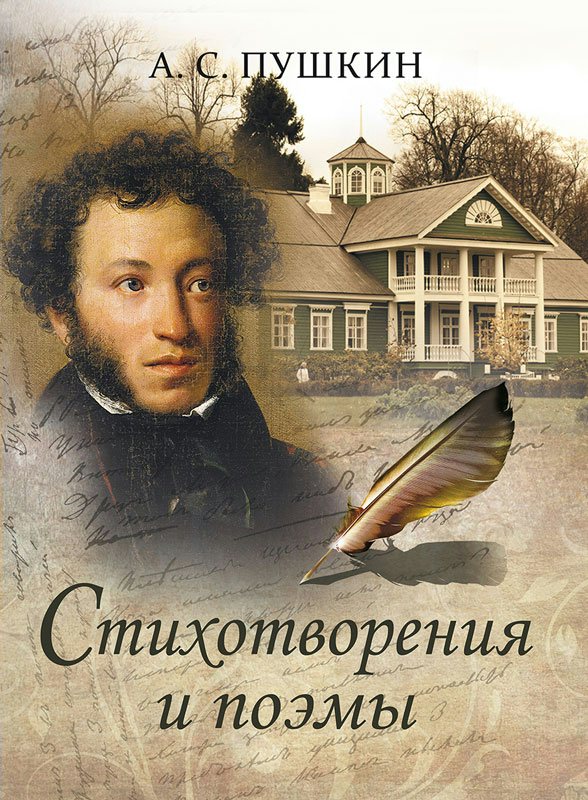 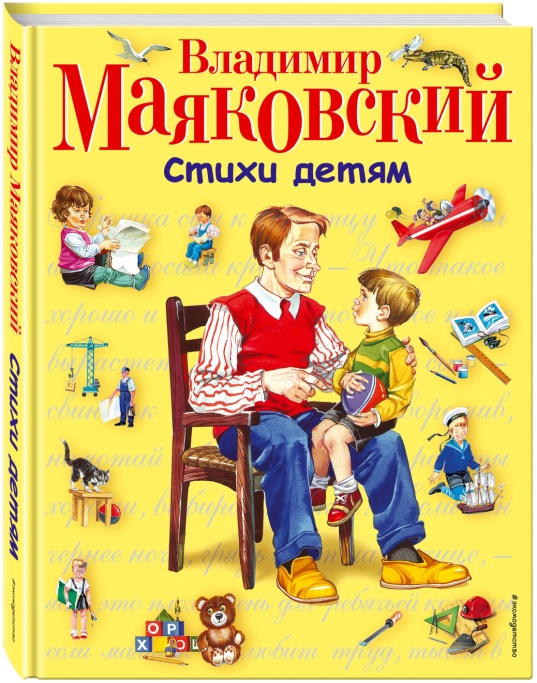 Именем, какого поэта советского периода названа одна из улиц Приозерска?
№ 7
Владимира Маяковского
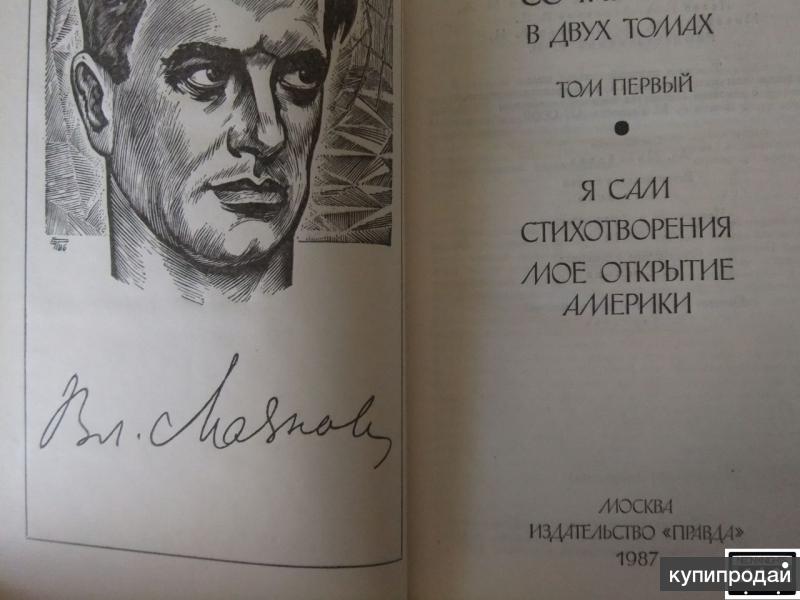 Какие литературные критики увековечены в названиях улиц Приозерска?
№ 8
Белинский, Жуковский
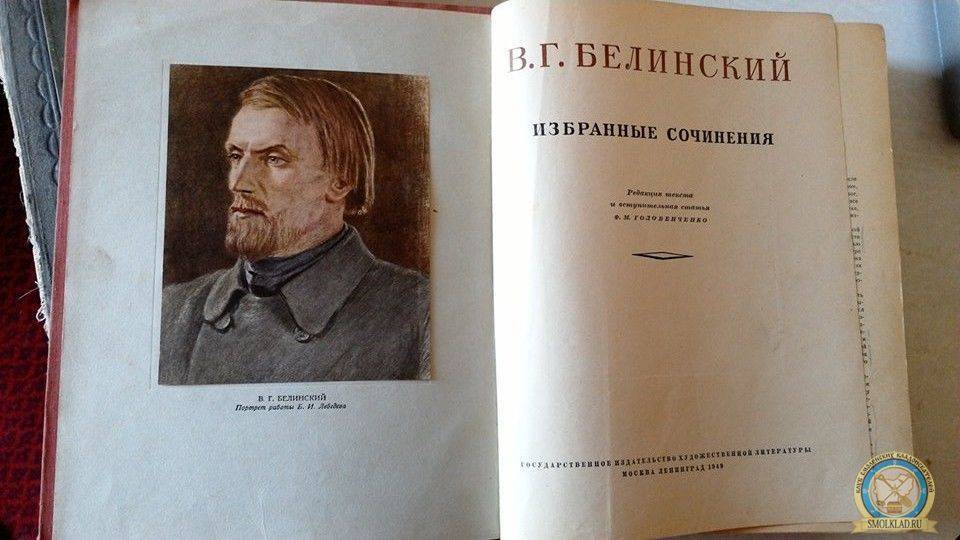 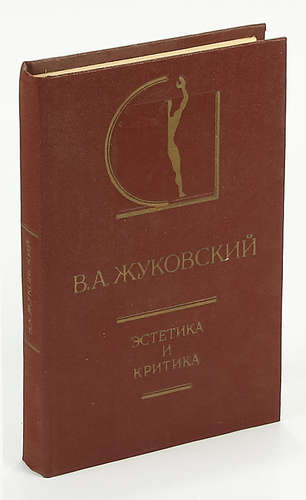 Назовите самую длинную улицу с  литературным названием.
№9
Улица Гоголя – 58 домов
На какой  литературной улице всего 1 дом?
№ 10
Улица Чехова
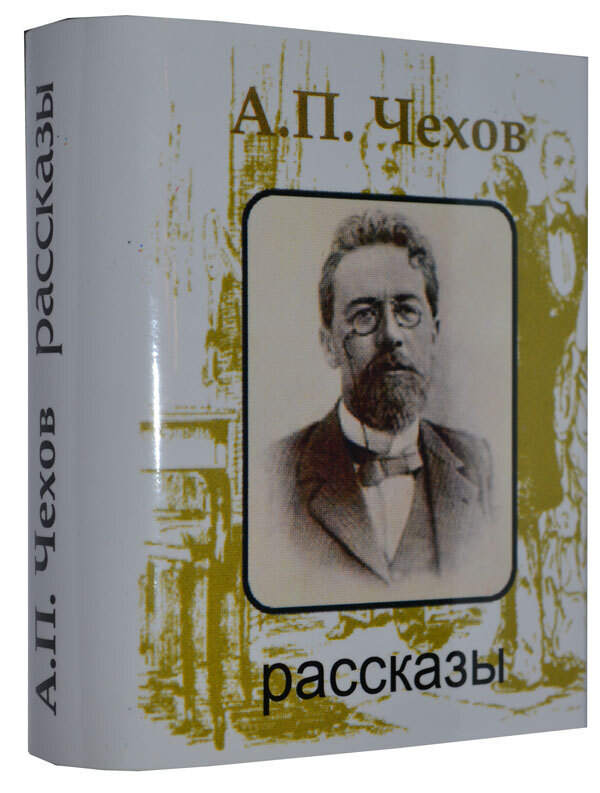 Какая из улиц названная, именем русского поэта,  была переименована в улицу Гагарина?
№ 11
С 1944года улица Белая стала улицей Лермонтова, а   после 1961 года стала называться улицей Гагарина.
На какой улице находится 2 храма: церковь Всех Святых и храм  Рождества Христова?
№ 12
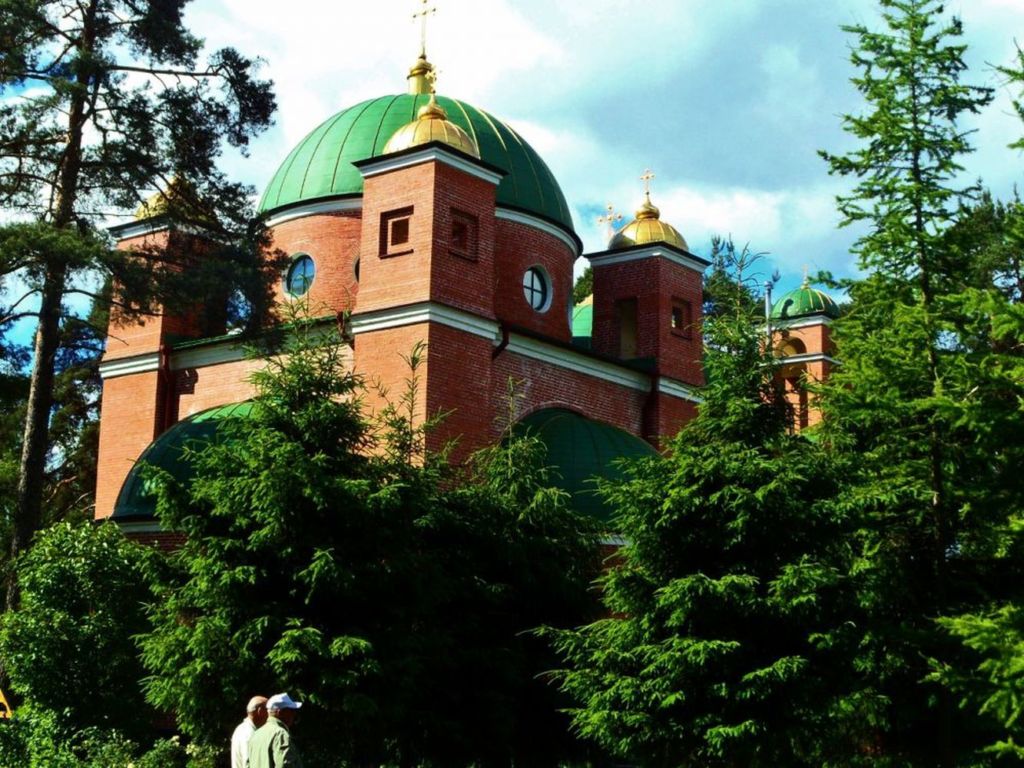 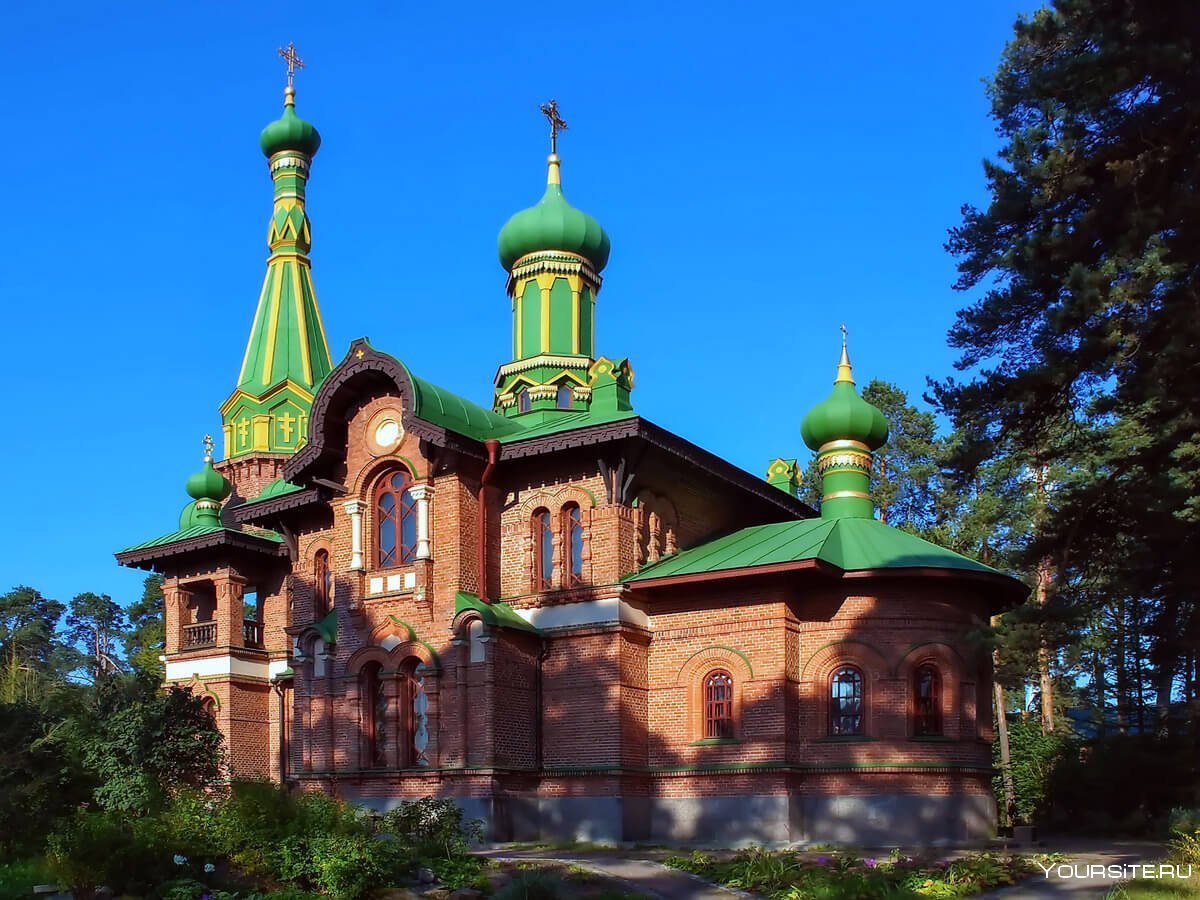 На улице Пушкина
С какой улицей связана трагедия, произошедшая   в декабре  1996 года?
№ 13
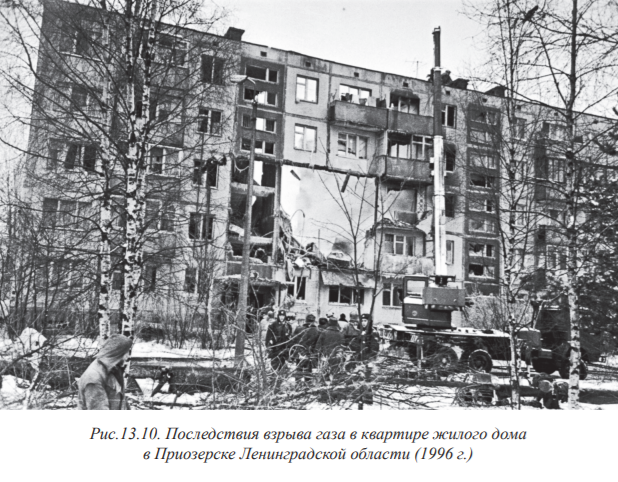 С  улицей Горького
Кто из литераторов в детстве жил в нашем городе?
№  14
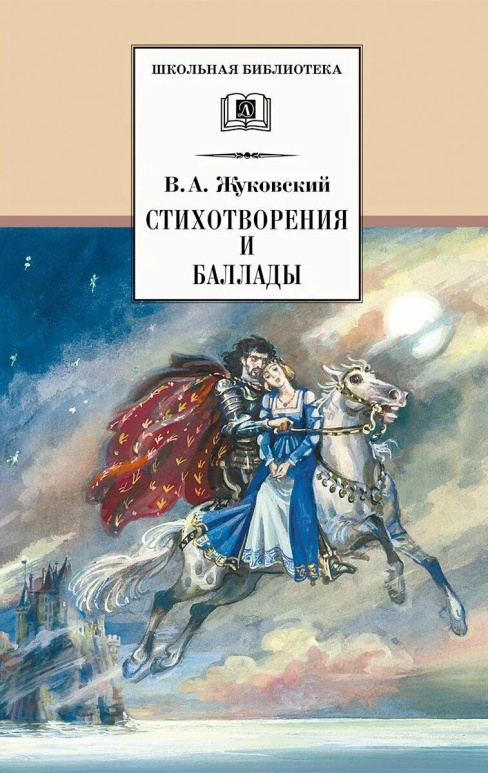 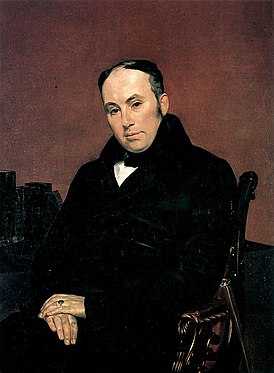 Васи́лий Андре́евич Жуко́вский
№ 15
На какой литературной  улице находится СОШ №5 и хлебозавод?
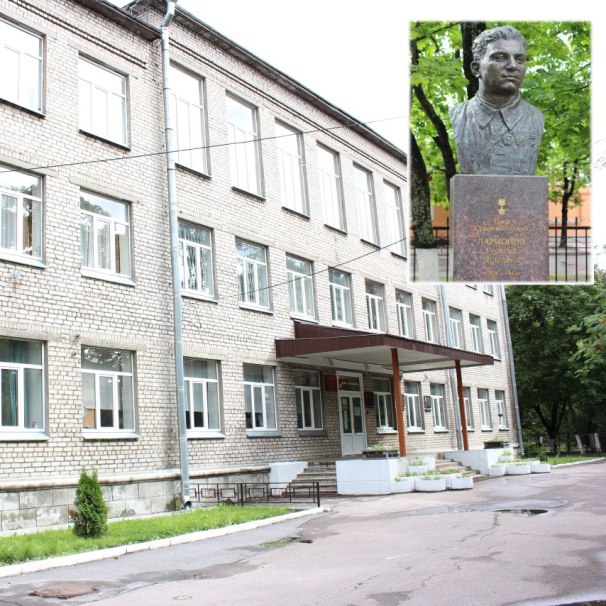 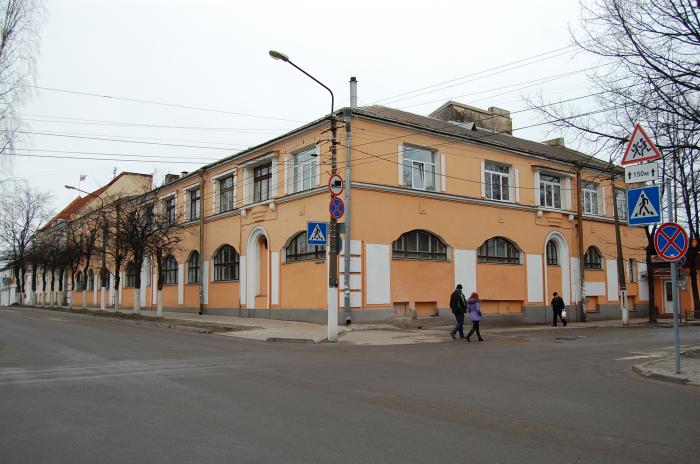 На улице Жуковского
Улица, какого писателя находится за Сосновским стадионом?
№16
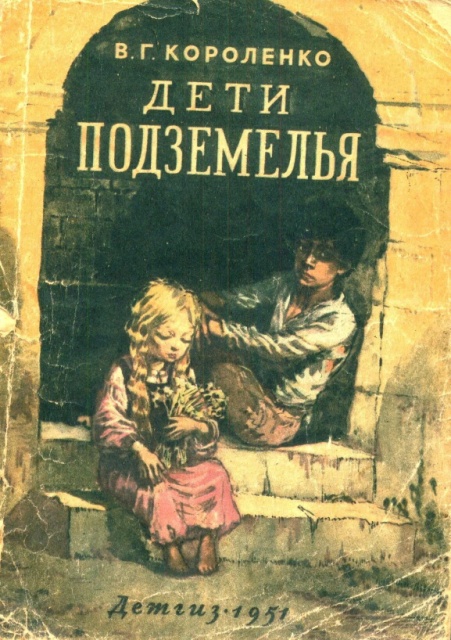 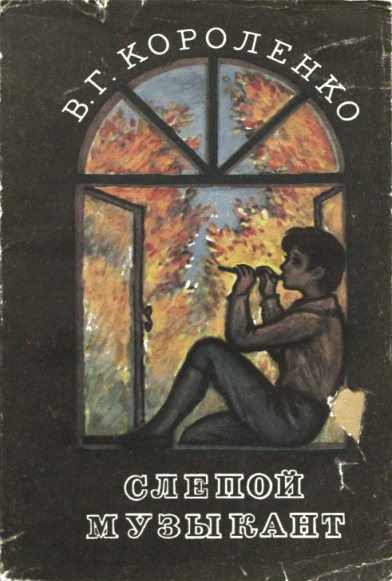 Владимира Галактионовича Короленко
№ 17
На какой улице находятся: школа –интернат, административное здание  (архитектурный памятник – здание бывшего финского лицея), здание «Центра  физической культуры, спорта и молодежной политики»
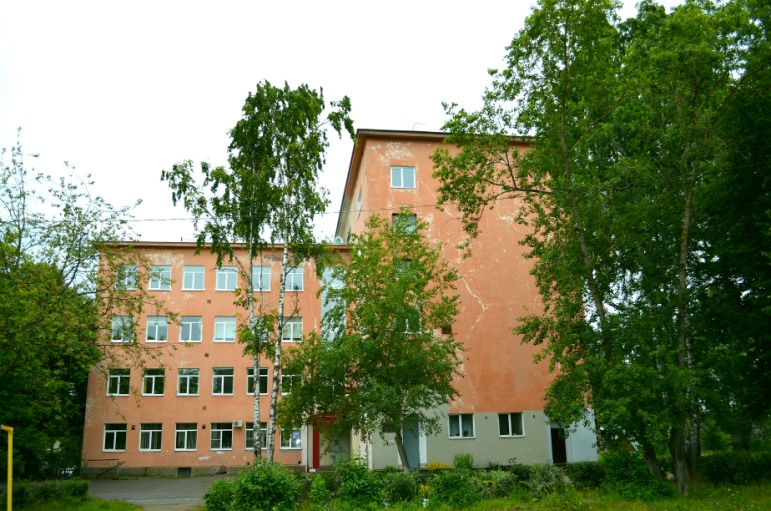 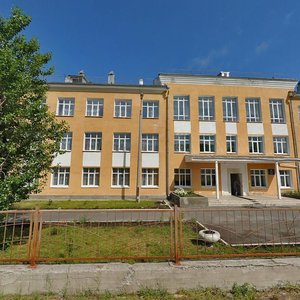 На улице Маяковского
С каким произведением  карело-финского  поэтического эпоса  были связаны названия  улиц  финского  Кякисалми, ныне Приозерска ?
№ 18
«Ка́левала» — карело-финский поэтический эпос, состоящий из 50 рун. Составлен Элиасом Лённротом (1802—1884) на основе собранных им фольклорных текстов
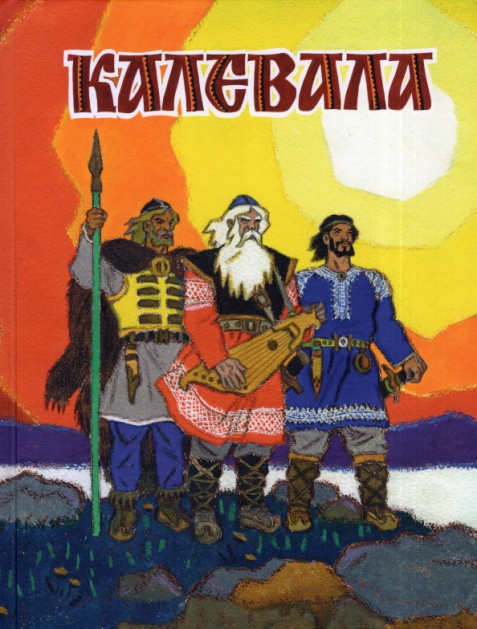 Улицы названные в честь писателей и поэтов
улица Белинского 
улица Гоголя 
улица Горького 
улица Жуковского
улица Короленко 
улица Маяковского
улица Пушкина 
улица Чехова 
улица Чернышевского 
улица Толстого
Использованы ресурсы Интернета для оформления
Текст слайда